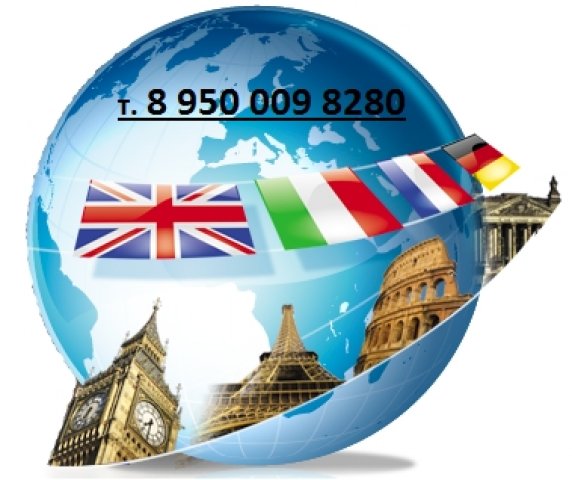 QUIZEUROPE IN BREAF
Презентацию выполнила учитель английского языка
 ГБОУ гимназии №293 Ундруль Наталья Олеговна, г.Санкт-Петербург
EUROPE IN BREAF
10
COMMON KNOWLEDGE
Name the largest lake in Europe:

a) Lake Balaton in Hungary
b) Lake Vättern in Sweden
c) Lake Saimaa in Finland
d) Lake Ladoga in Russia
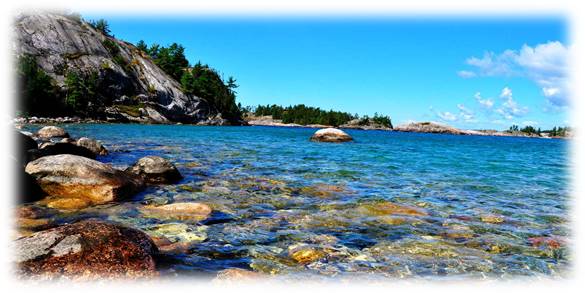 © Ундруль Н.О.
10
COMMON KNOWLEDGE
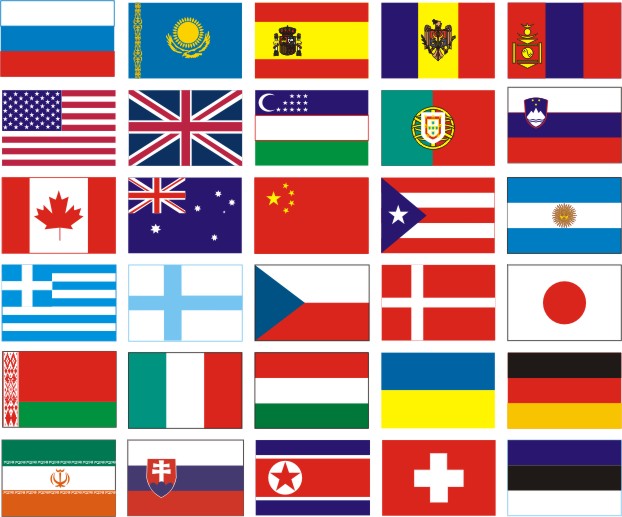 Lake Ladoga in Russia
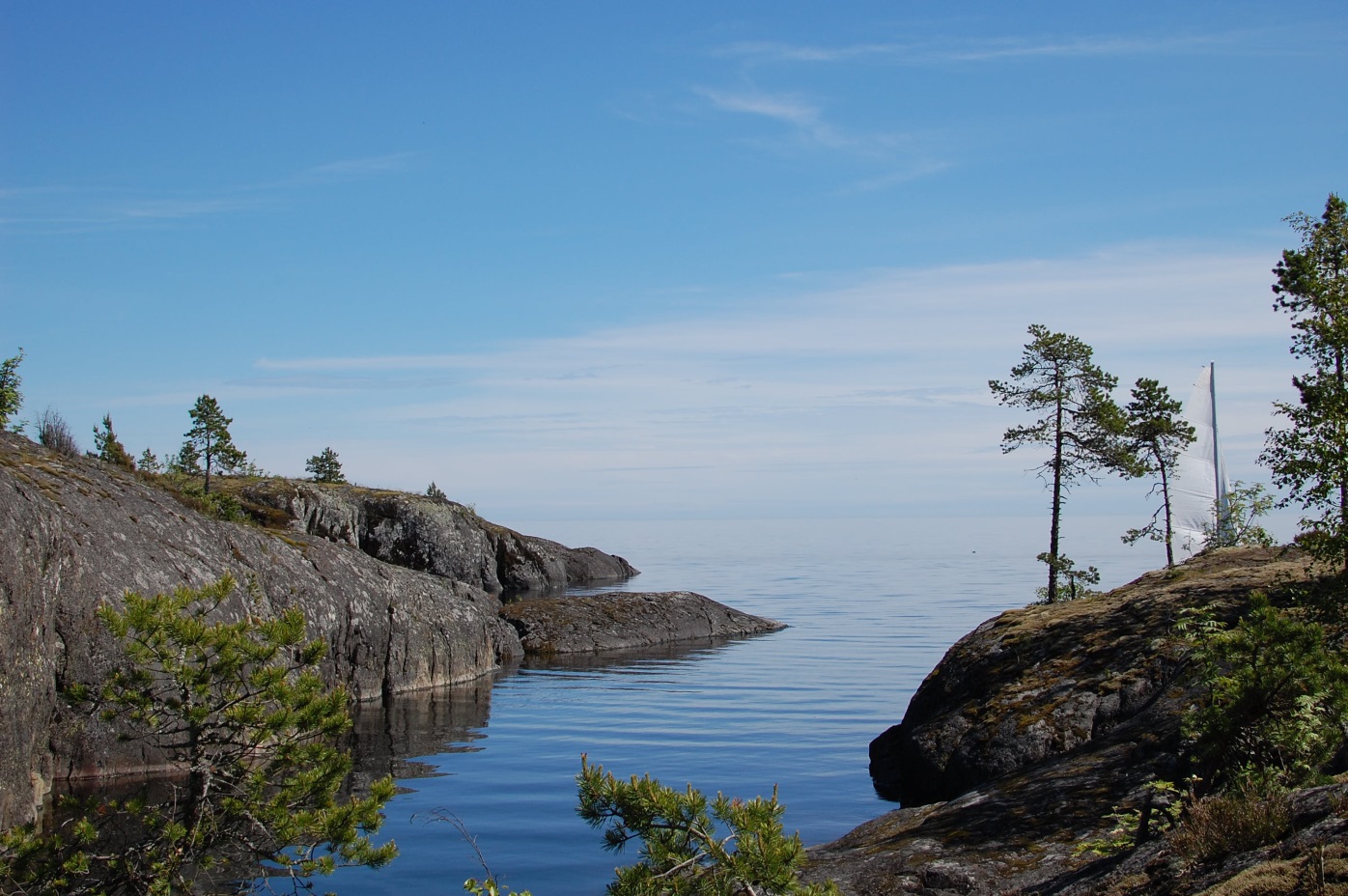 © Ундруль Н.О.
20
COMMON KNOWLEDGE
What oceans is Europe washed by?
a) By the Pacific Ocean and the Indian Ocean
b) By the Atlantic Ocean and the Pacific Ocean
c) By the Atlantic Ocean and the Arctic Ocean         
d) By the Arctic Ocean and the Pacific Ocean
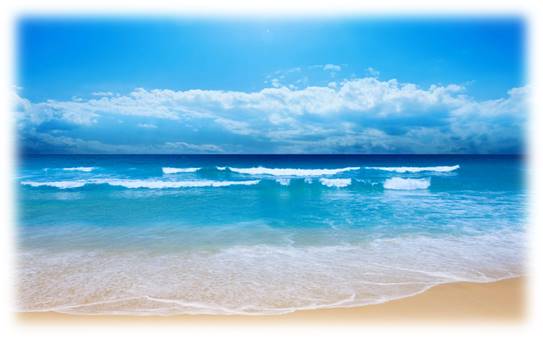 © Ундруль Н.О.
20
COMMON KNOWLEDGE
By the Atlantic Ocean and the Arctic Ocean
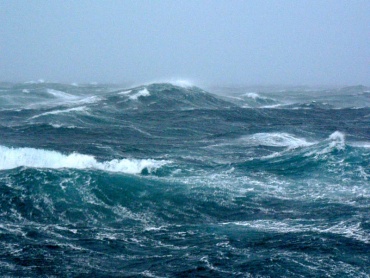 © Ундруль Н.О.
30
COMMON KNOWLEDGE
How many countries are there in Europe?

47
50  
52
39
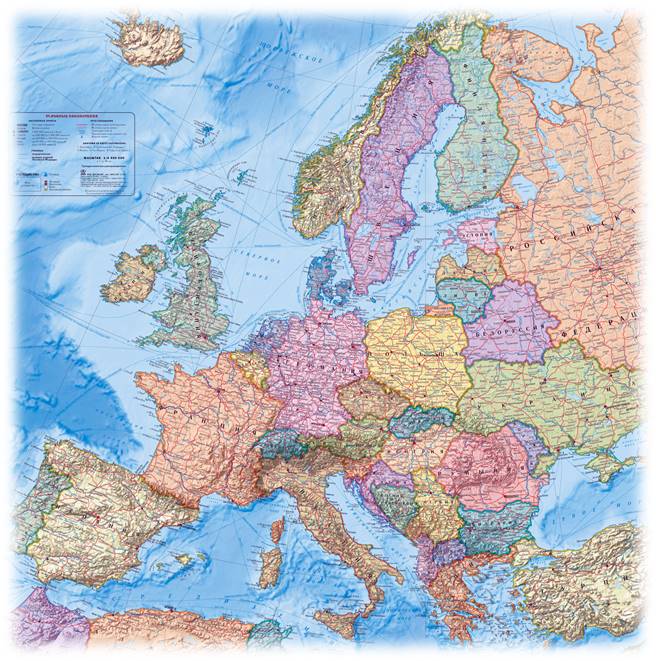 © Ундруль Н.О.
30
COMMON KNOWLEDGE
50
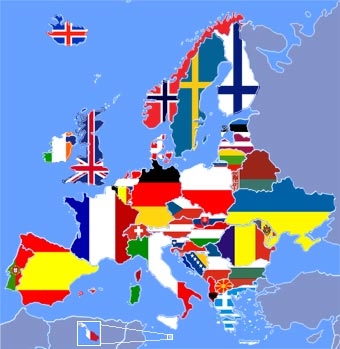 © Ундруль Н.О.
40
COMMON KNOWLEDGE
How many countries are there in European Union?

25
50
28     
32
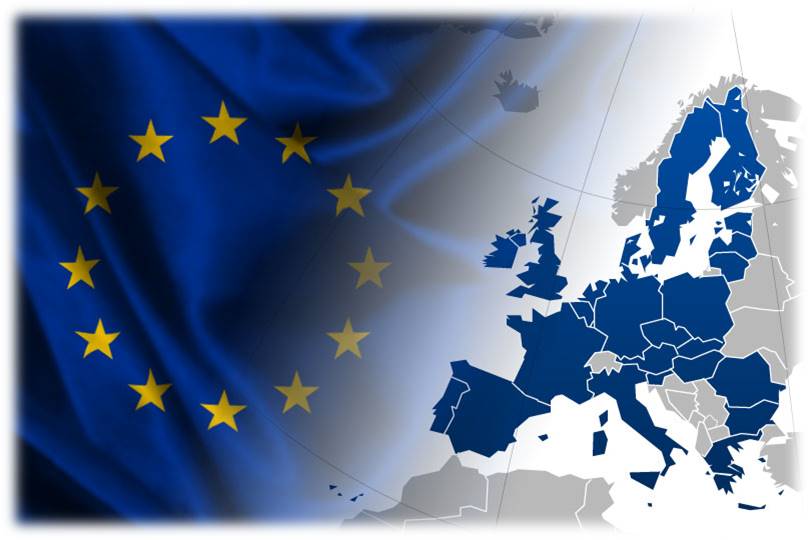 © Ундруль Н.О.
40
COMMON KNOWLEDGE
28
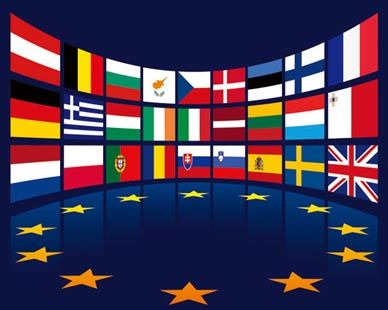 © Ундруль Н.О.
50
COMMON KNOWLEDGE
Name the European country where the Nobel Peace Prize is awarded:

Norway 
France
Sweden
Denmark
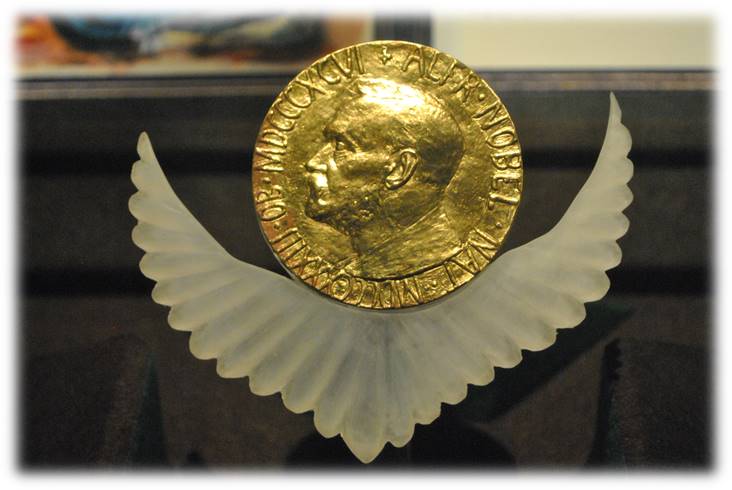 © Ундруль Н.О.
50
COMMON KNOWLEDGE
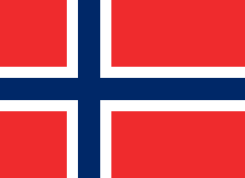 Norway 
The Nobel Peace Prize is awarded in Oslo, the capital of Norway
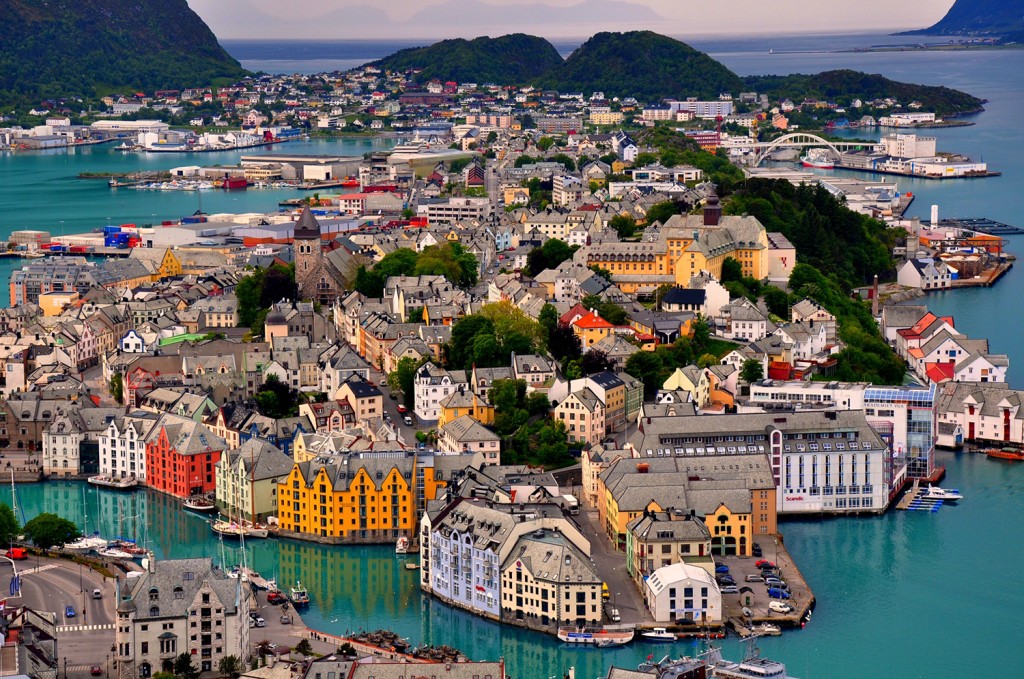 © Ундруль Н.О.
10
EUROPEAN CULTURE
Name the European museum  where visitors can see the painting  “Mona Lisa” by Leonardo da Vinci:
The Louvre Museum   
The Hermitage
Old Masters Picture Gallery
The National Picture Gallery
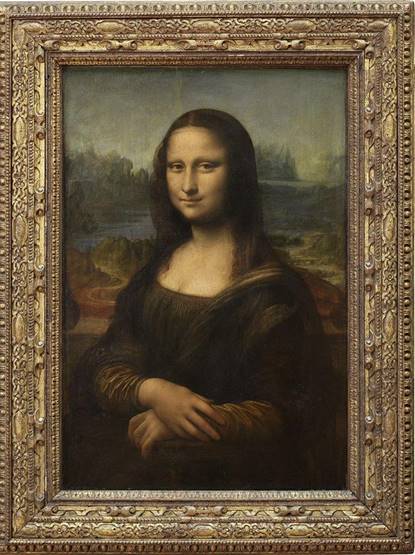 © Ундруль Н.О.
10
EUROPEAN CULTURE
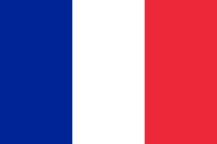 The famous painting “Mona Lisa” is in the Louvre  Museum in Paris
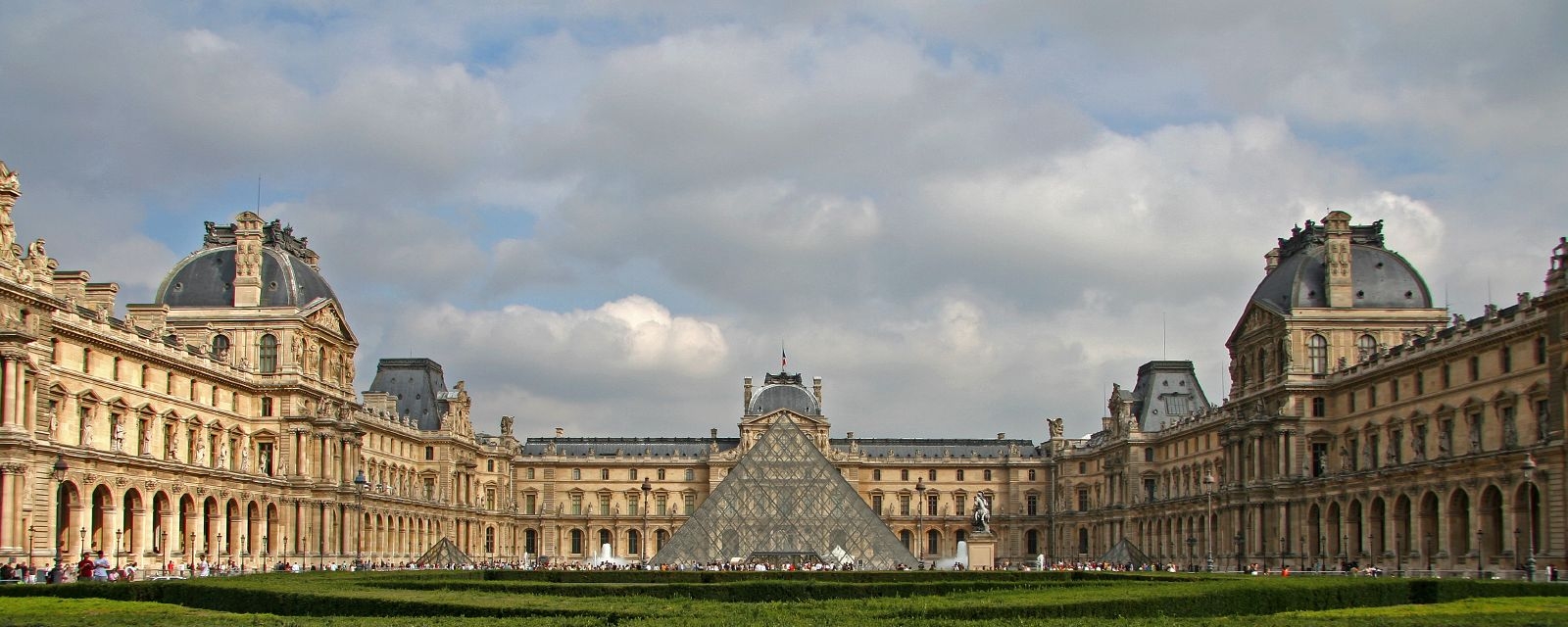 © Ундруль Н.О.
20
EUROPEAN CULTURE
Where is the Colosseum situated?

In London, England
In Berlin, Germany
In Italy, Rome     
In Madrid, Spain
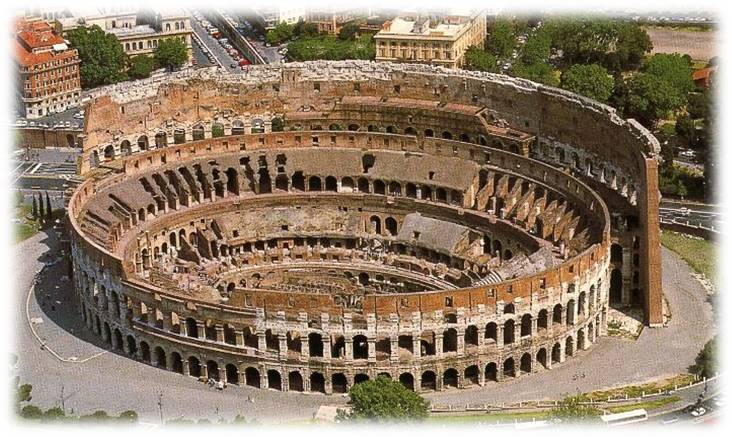 © Ундруль Н.О.
20
EUROPEAN CULTURE
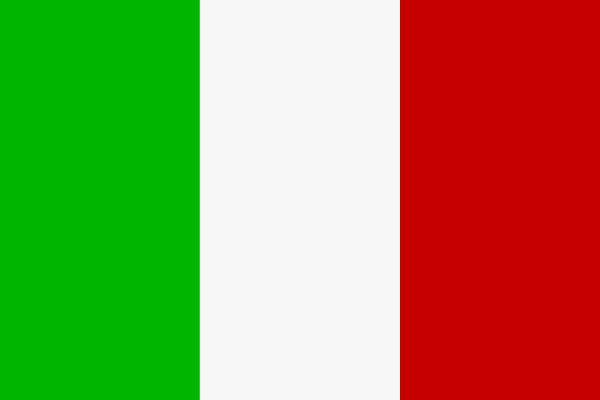 The largest amphitheatre in the world is in Rome the capital of Italy
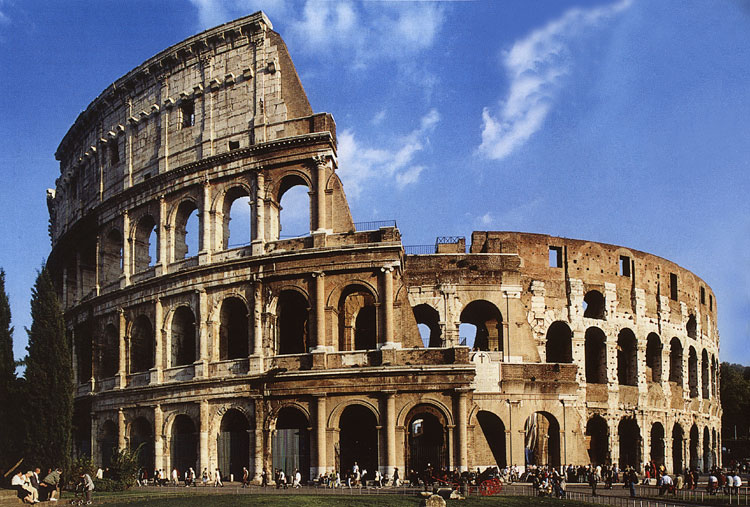 © Ундруль Н.О.
30
EUROPEAN CULTURE
Name the  European country where the waltz was first introduced:
Russia
France
Hungary
Austria
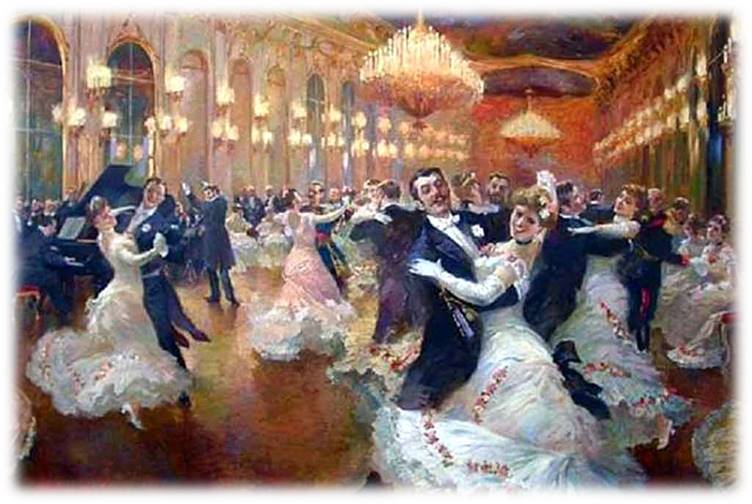 © Ундруль Н.О.
30
EUROPEAN CULTURE
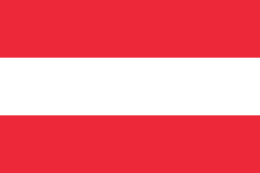 Austria  
The waltz became fashionable in Vienna around the 1780s
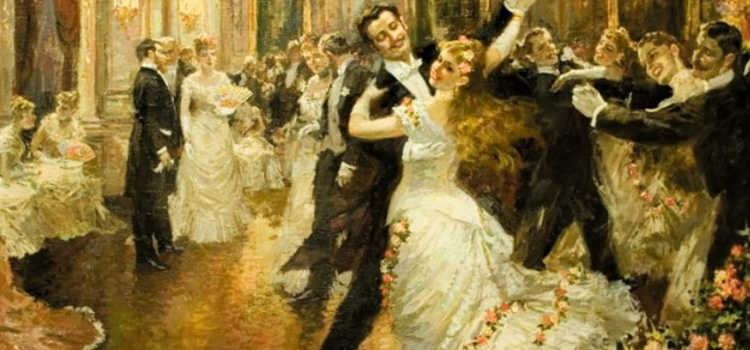 © Ундруль Н.О.
40
EUROPEAN CULTURE
Name the European country where the polka originated:

Czech Republic   
Poland
Slovakia
Switzerland
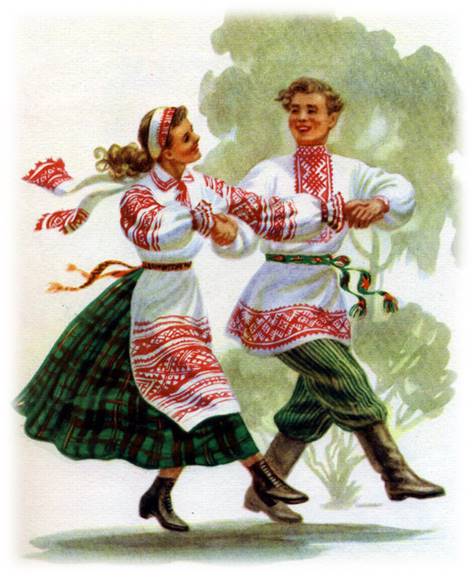 © Ундруль Н.О.
40
EUROPEAN CULTURE
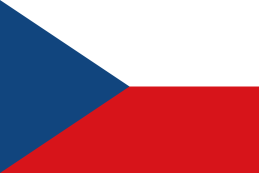 Czech Republic   
The dance originated in the middle of the 19th century in Bohemia
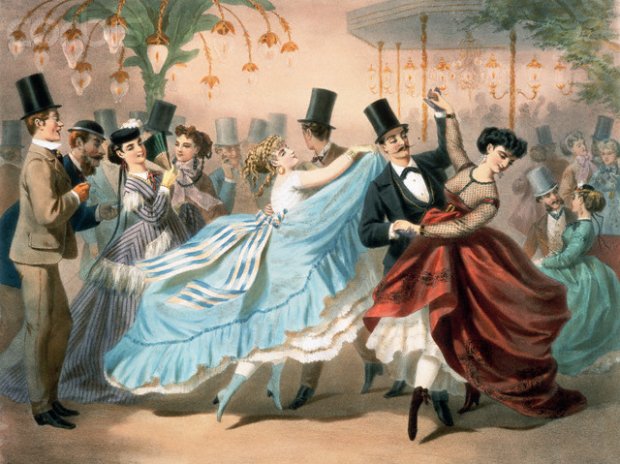 © Ундруль Н.О.
50
EUROPEAN CULTURE
Name the European country where the Gothic style originated:

Germany
France     
Austria
Italy
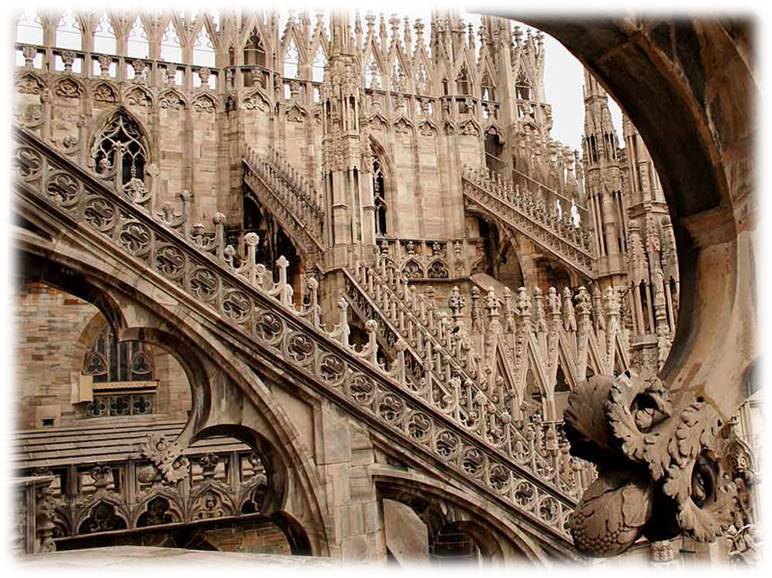 © Ундруль Н.О.
50
EUROPEAN CULTURE
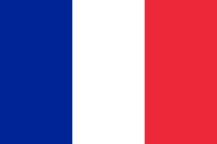 France     
Gothic architecture originated  in  France in 12th century
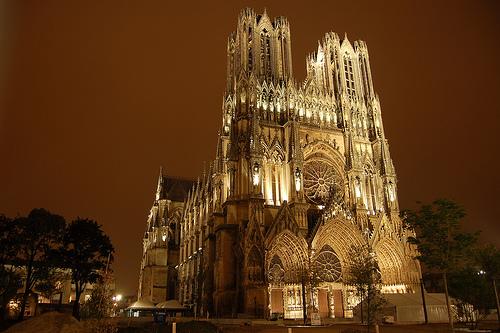 © Ундруль Н.О.
10
ABC
Name the letter of the Latin ABC which was not used in native Latin words:

E
Q
W   
I
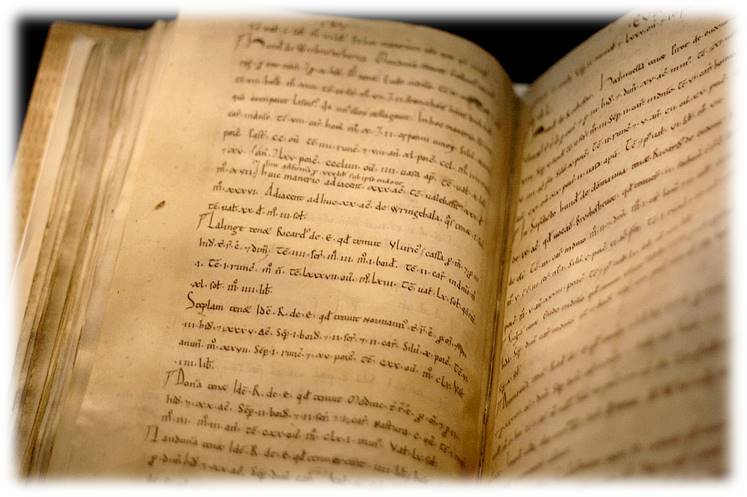 © Ундруль Н.О.
10
ABC
Letter W was missing in the original Latin ABC
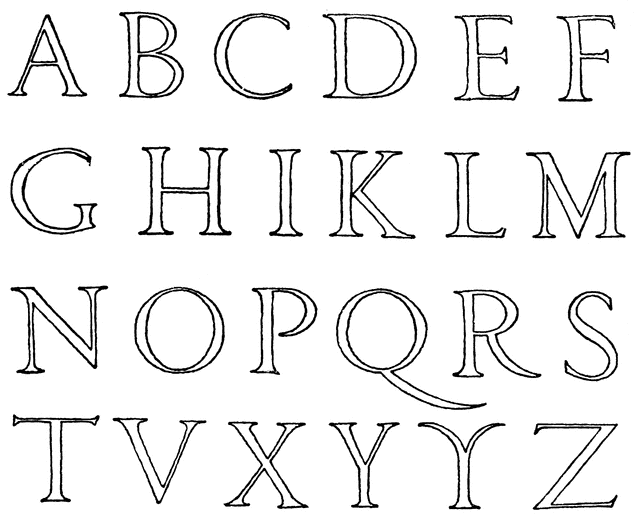 © Ундруль Н.О.
20
ABC
Name the youngest letter in the Russian ABC:

Ъ
Ё  
Ю
Ь
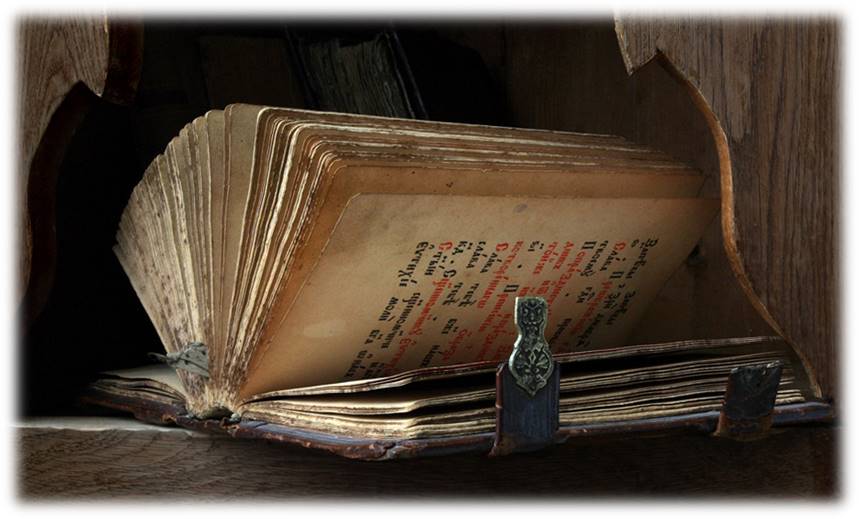 © Ундруль Н.О.
20
ABC
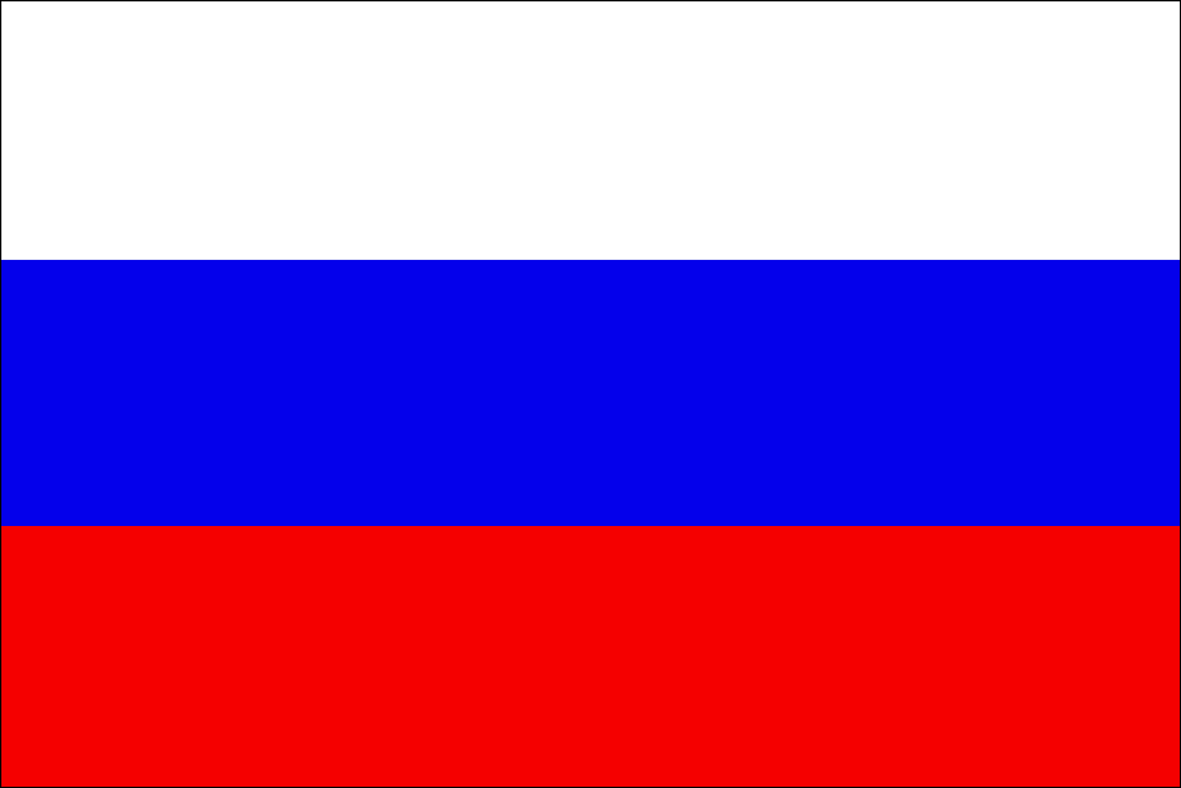 Ё  
It was Nikolay Karamzin, a Russian writer, who introduced letter Ё into the Russian alphabet in 1797
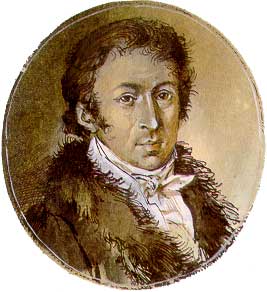 © Ундруль Н.О.
30
ABC
Name the European language which has the shortest ABC:

English
French
German
Italian
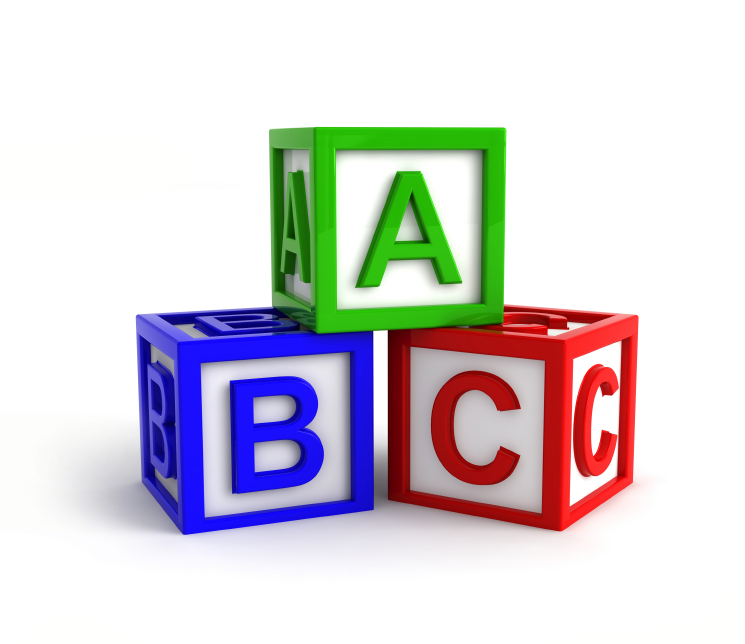 © Ундруль Н.О.
30
ABC
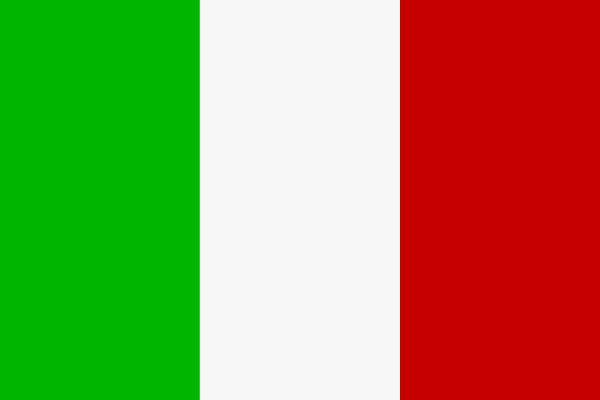 Italian   
The English, the French, the German languages have 26 letters and there’re 21 letters in the Italian language
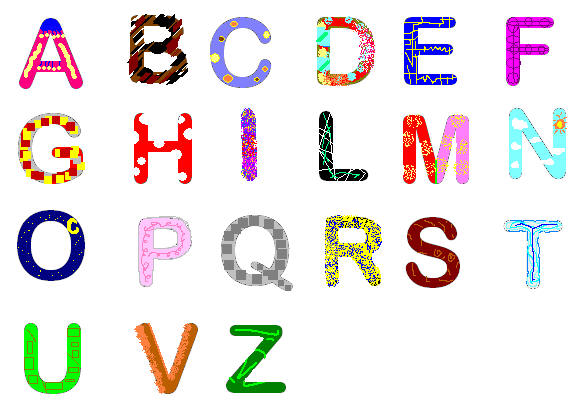 © Ундруль Н.О.
40
ABC
Name the European language which ABC has 36 letters:

Albanian   
Belorussian
Estonian
Finnish
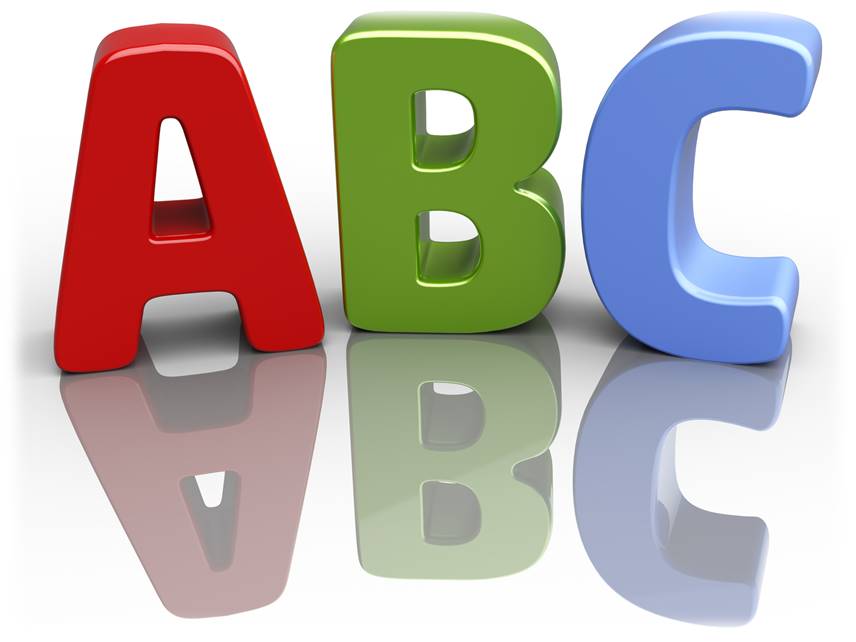 © Ундруль Н.О.
40
ABC
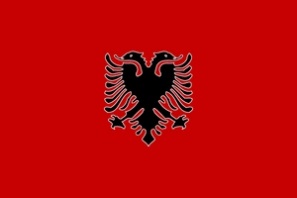 Albanian   
There’re 32 letters in the Belorussian and Estonian languages, 31 letter in the Finnish ABC and 36 letters in the Albanian language
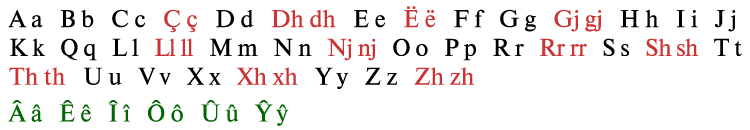 © Ундруль Н.О.
50
ABC
Name the oldest letter in the ABC of many languages:

C
A
O  
K
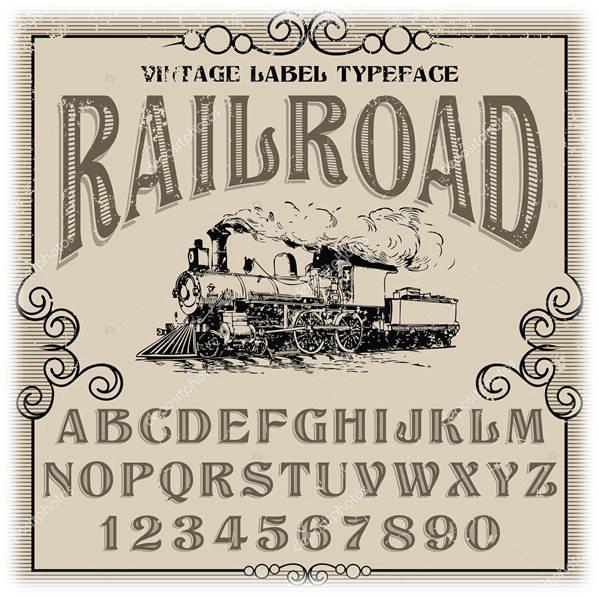 © Ундруль Н.О.
50
ABC
O
Letter O was in the Phoenician ABC in 1300 BC
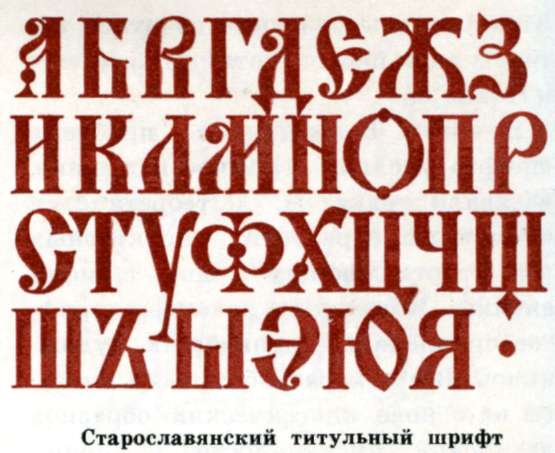 © Ундруль Н.О.
10
BOOKS AND WRITERS
What nationality is Astrid Anna Emilia Lindgren? 

A German writer
A Swedish writer  
A Finnish writer
A Norwegian writer
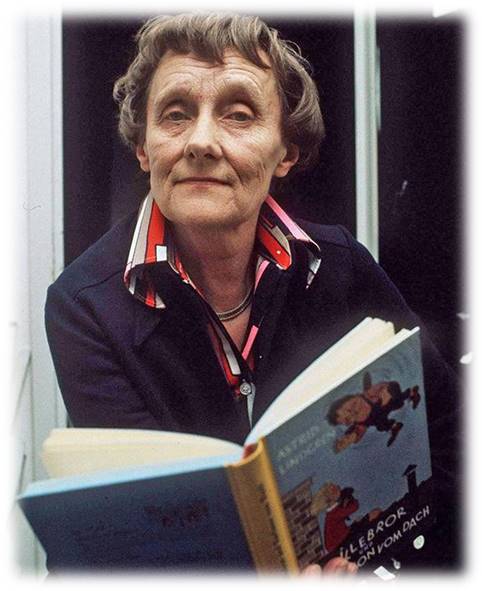 © Ундруль Н.О.
10
BOOKS AND WRITERS
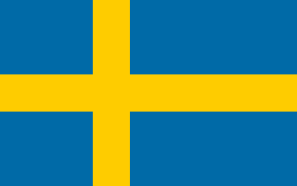 A Swedish writer
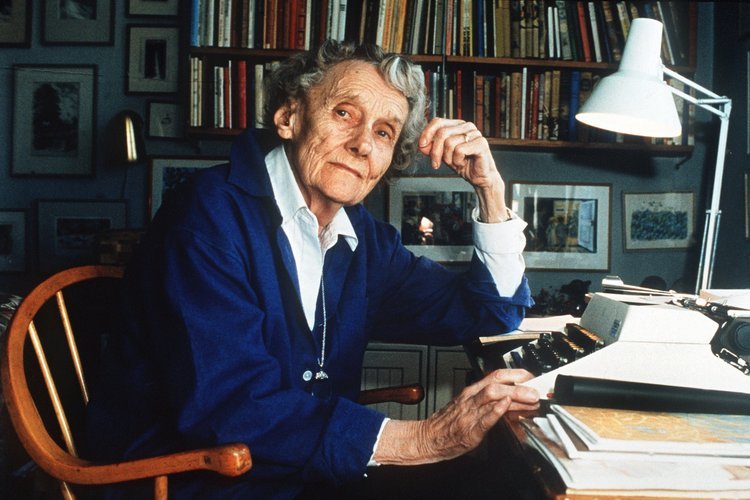 © Ундруль Н.О.
20
BOOKS AND WRITERS
Name the founder of modern  Russian literature:

Leo Tolstoy
Sergei Yesenin
Alexander Pushkin
Saints Cyril and Methodius
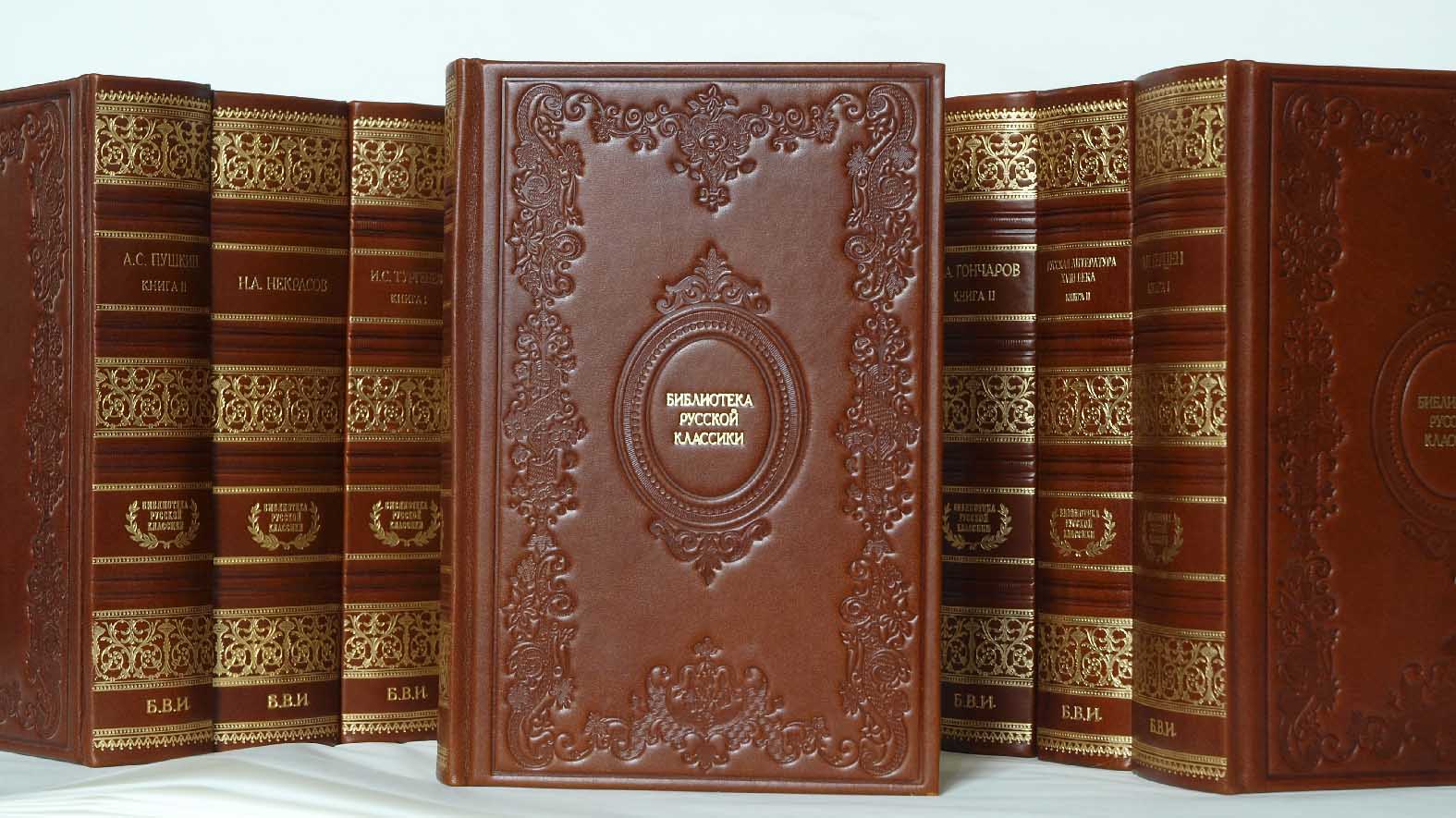 © Ундруль Н.О.
20
BOOKS AND WRITERS
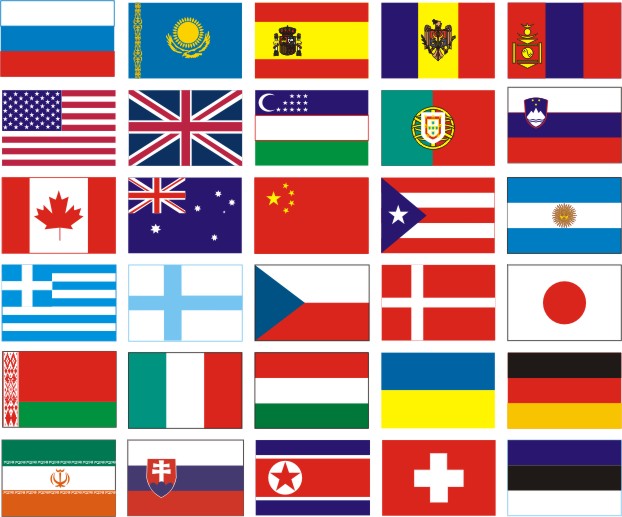 Alexander Pushkin,
the greatest Russian poet
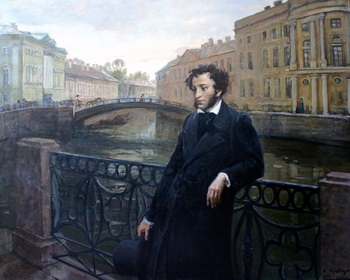 © Ундруль Н.О.
30
BOOKS AND WRITERS
Name the author  of the books  “The Three Musketeers” and “The Count Of  Monte Cristo” :

Alan Alexandre Milne, an English writer
Gianni Rodari, an Italian writer
Hans Christian Andersen, a  Danish writer
Alexandre Dumas, a  French writer
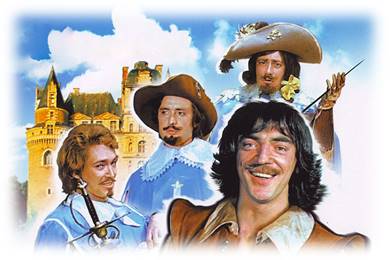 © Ундруль Н.О.
30
BOOKS AND WRITERS
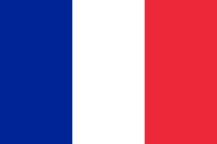 Alexandre Dumas, a  French writer
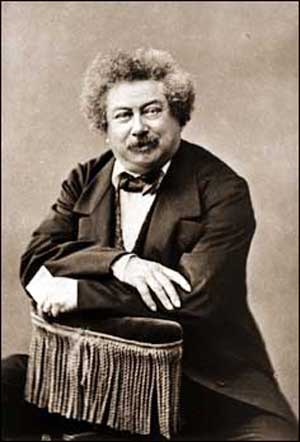 © Ундруль Н.О.
40
BOOKS AND WRITERS
Name the best-selling book of all time:

Harry Potter
The Bible    
Romeo and Juliet
The  Chronicles of  Narnia
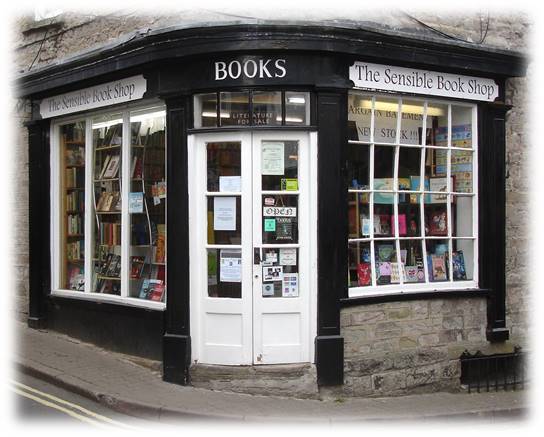 © Ундруль Н.О.
40
BOOKS AND WRITERS
The Bible
It has estimated annual sales of 100 million copies
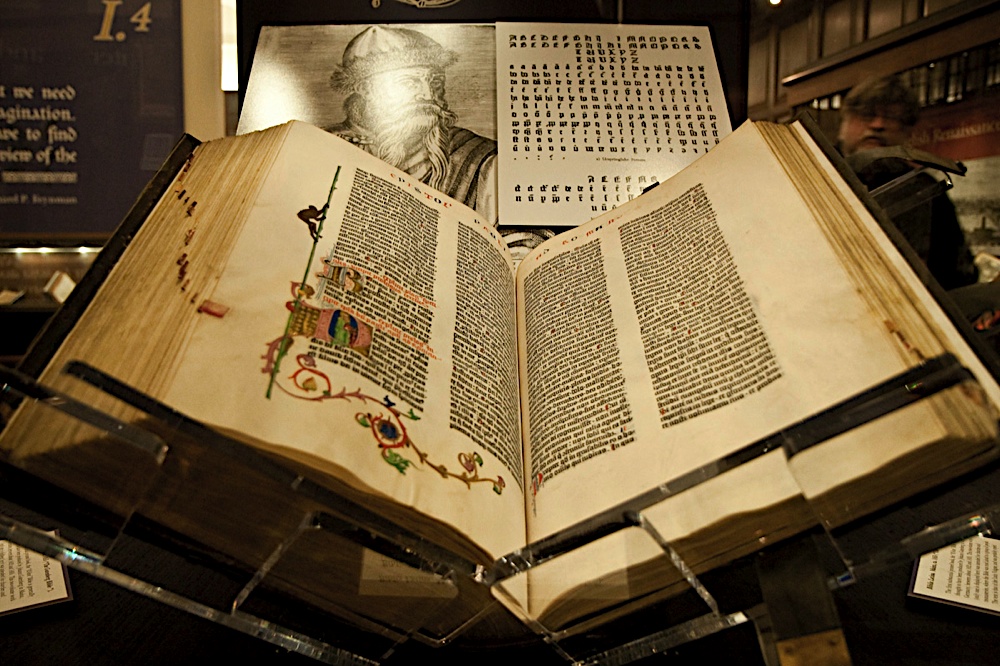 © Ундруль Н.О.
50
BOOKS AND WRITERS
Name the father of the historical novel in the world literature:

Charles Dickens
Sir Walter Scott   
Jonathan Swift
Oscar Wilde
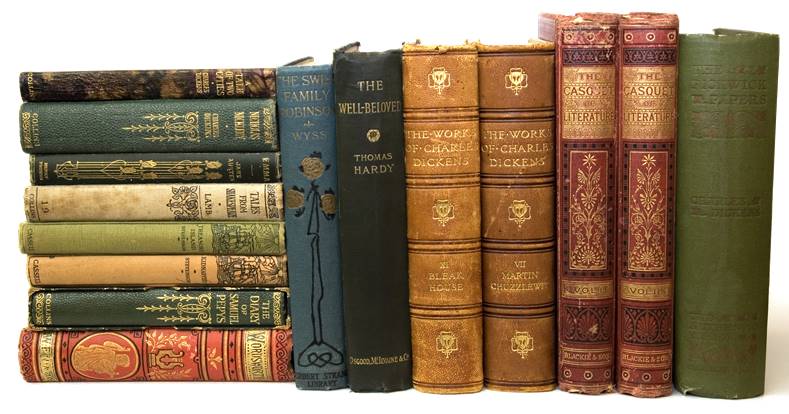 © Ундруль Н.О.
50
BOOKS AND WRITERS
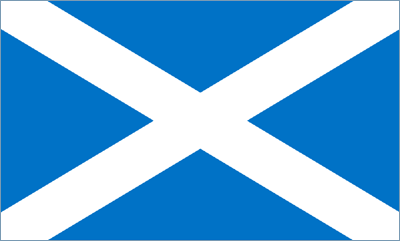 Sir Walter Scott
A Scottish historical novelist, playwright and poet
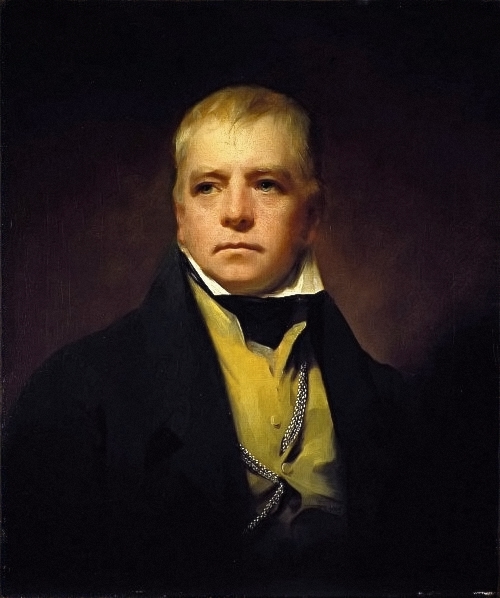 © Ундруль Н.О.
10
EUROPEAN LANGUAGES
Which European language is considered to be the dead language?

Italian
Greek
Latin   
Portuguese
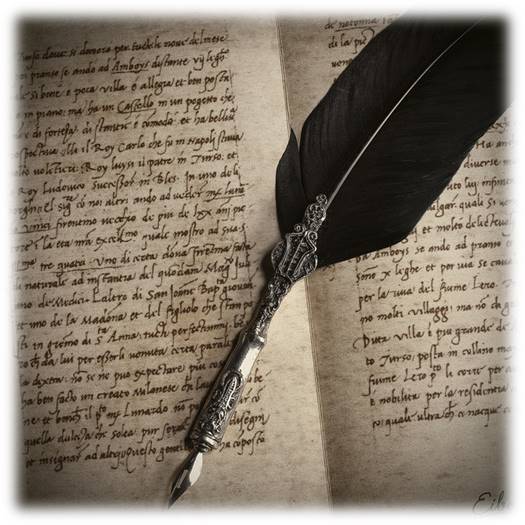 © Ундруль Н.О.
10
EUROPEAN LANGUAGES
Latin
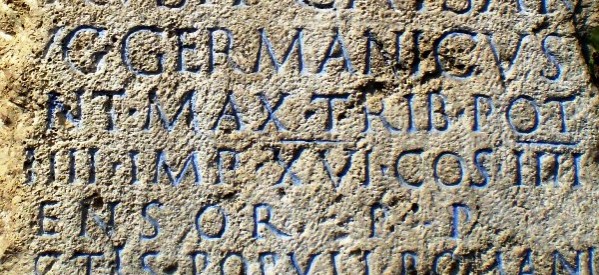 © Ундруль Н.О.
20
EUROPEAN LANGUAGES
Which European language does not exist?

Austrian
Bulgarian
Hungarian
Slovak
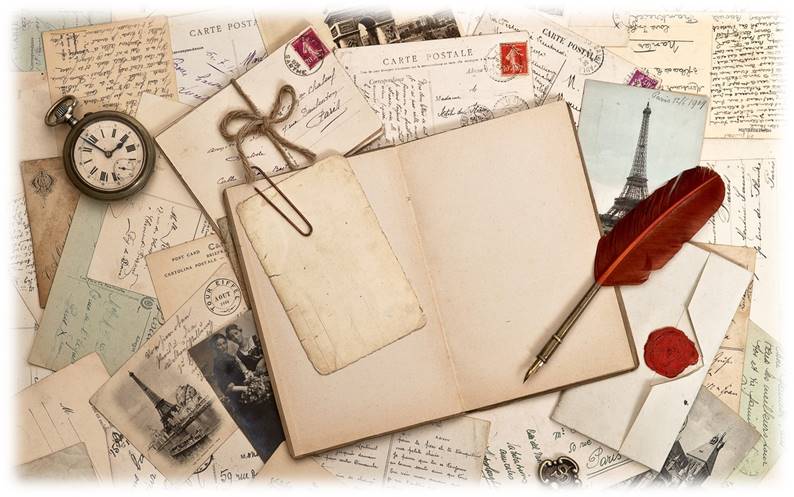 © Ундруль Н.О.
20
EUROPEAN LANGUAGES
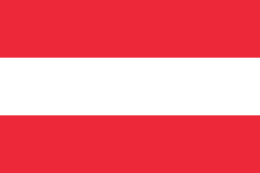 Austrian 
In Austria people speak German
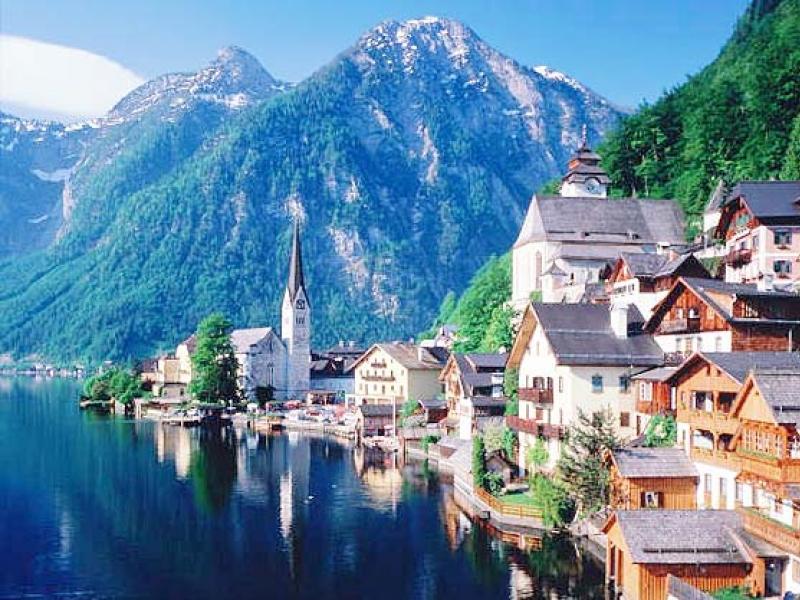 © Ундруль Н.О.
30
EUROPEAN LANGUAGES
Name the official language of Vatican City State, the smallest country in the world which is in Europe:

Italian
English
French
No official language
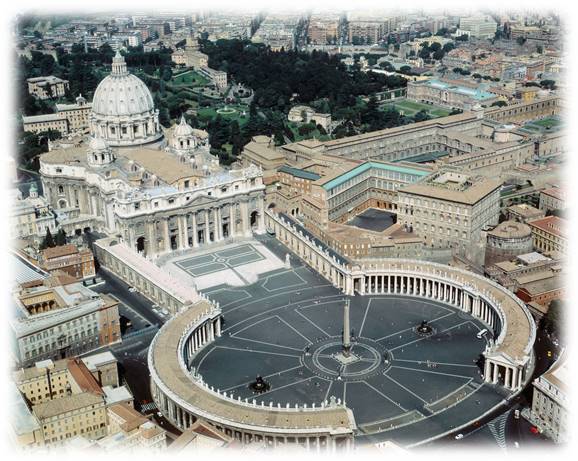 © Ундруль Н.О.
30
EUROPEAN LANGUAGES
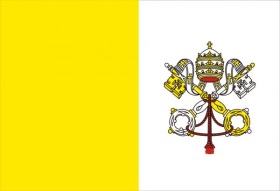 The Vatican Constitution has established no official language by law.
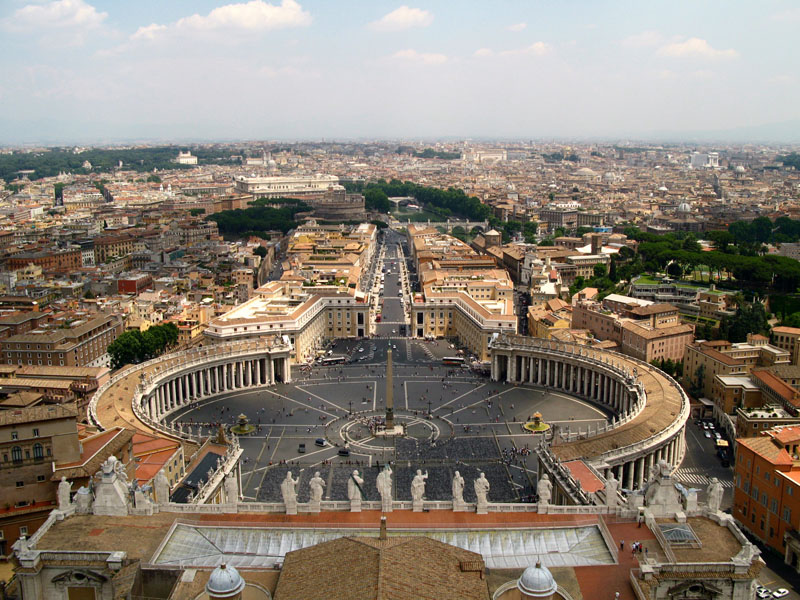 © Ундруль Н.О.
40
EUROPEAN LANGUAGES
Name the most widely spoken language in Europe:

Russian    
English
Spanish
French
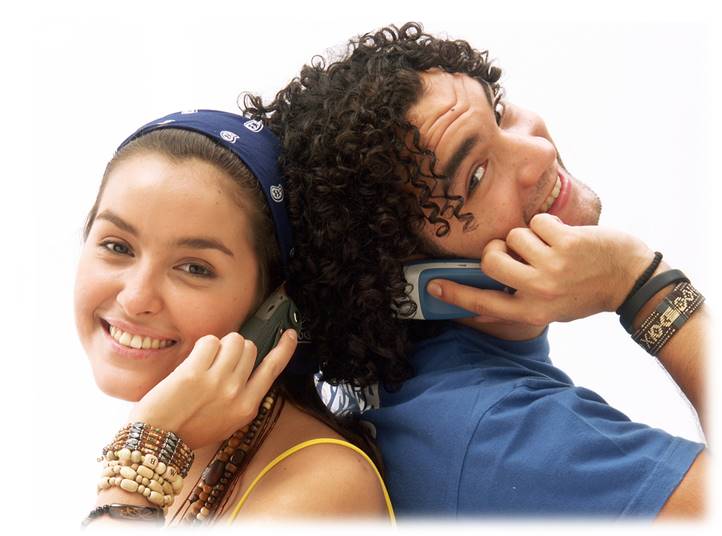 © Ундруль Н.О.
40
EUROPEAN LANGUAGES
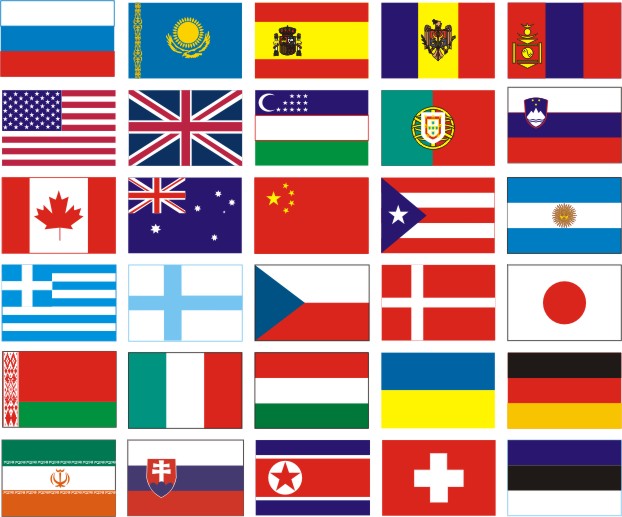 The Russian language
It is the largest native language in Europe, with 144 million native speakers in Russia, Ukraine and Belarus
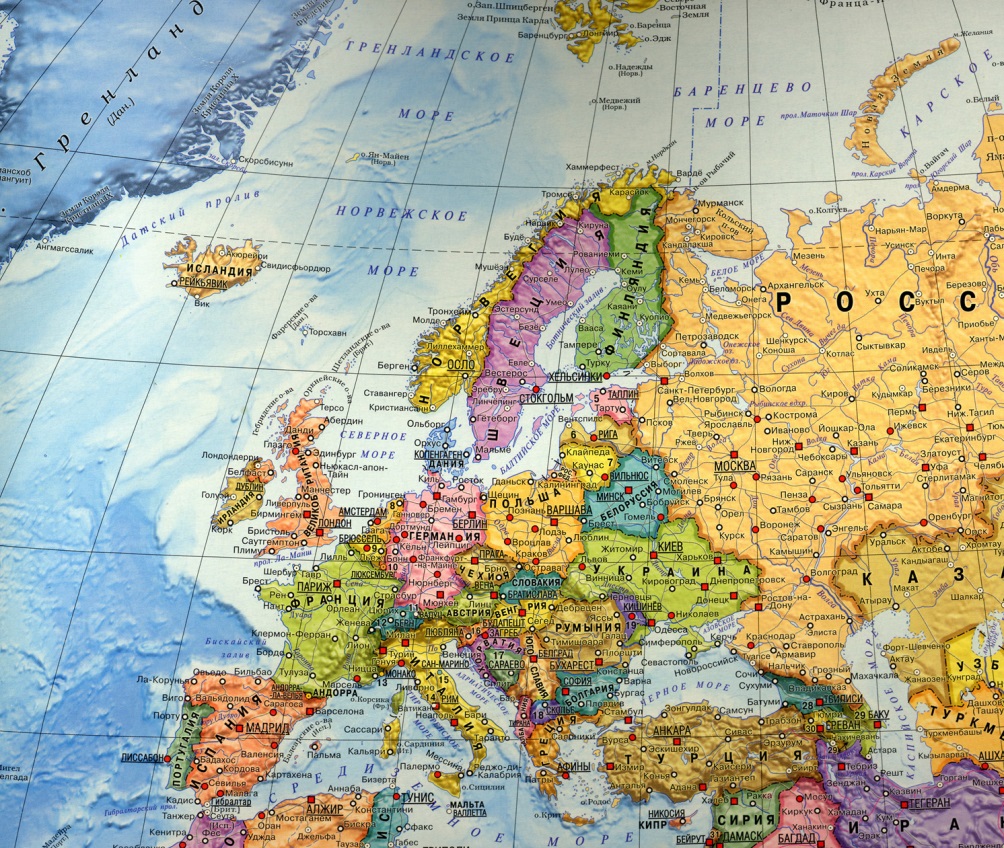 © Ундруль Н.О.
50
EUROPEAN LANGUAGES
Name the language which has the richest vocabulary:

Russian
English   
German
French
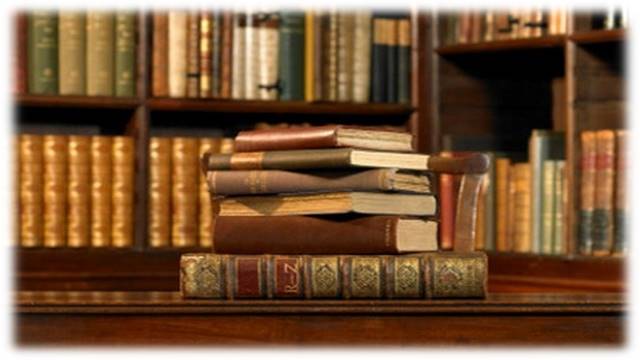 © Ундруль Н.О.
50
EUROPEAN LANGUAGES
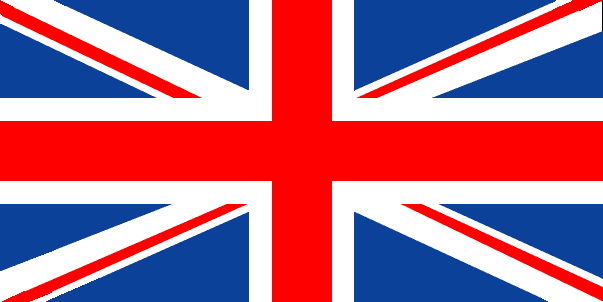 The English language
It comprises about 10 million words
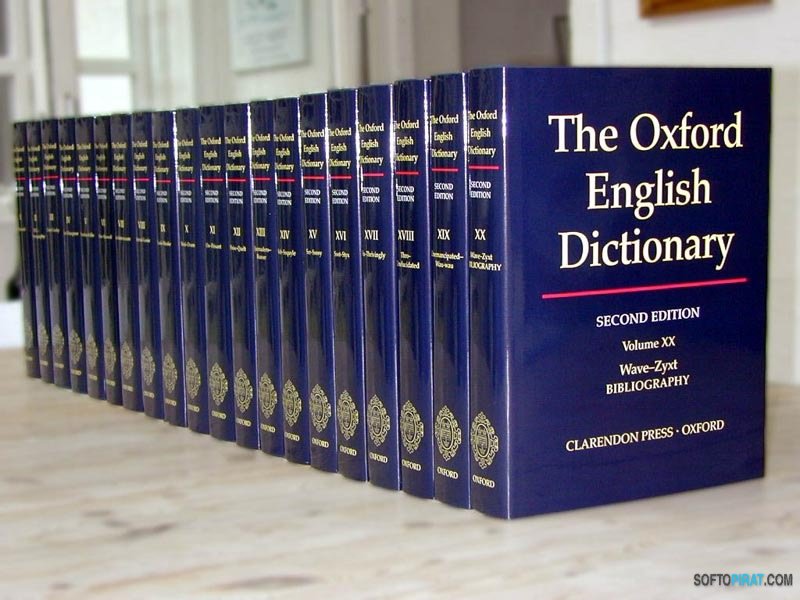 © Ундруль Н.О.
10
WORLD OF WORDS
Name the part of speech in the Russian language which the words  “впрок”,  “анфас”, “ва-банк”  belong to:

Noun
Adjective
Adverb  
Verb
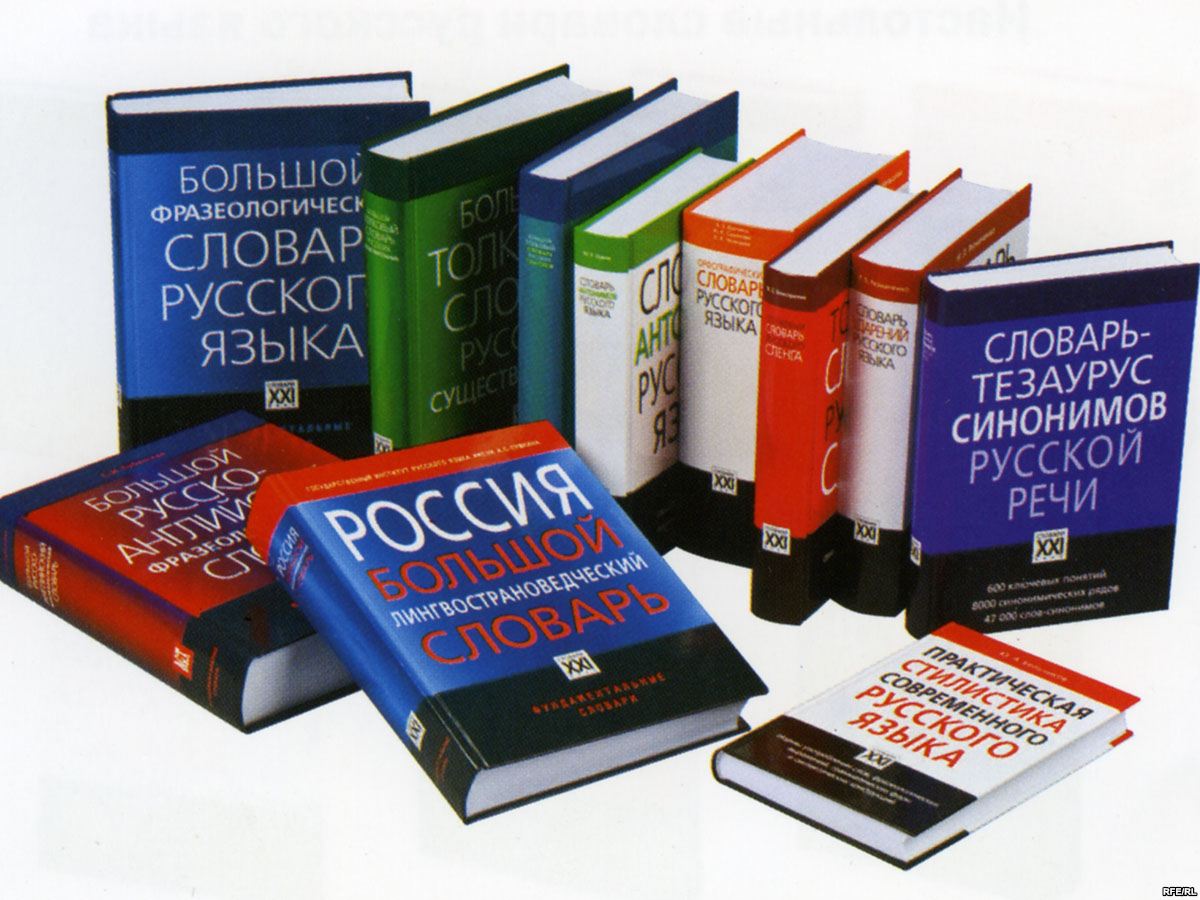 © Ундруль Н.О.
10
WORLD OF WORDS
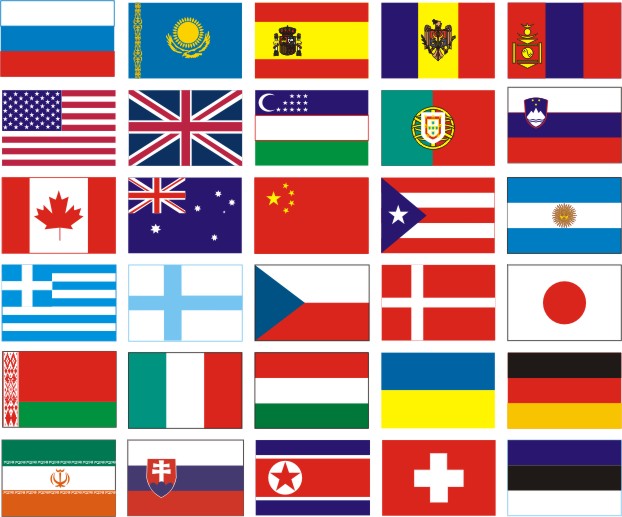 Adverb
В русском языке слова “впрок”, “анфас”, “ва-банк” –наречия, к ним можно задать вопрос “как?”
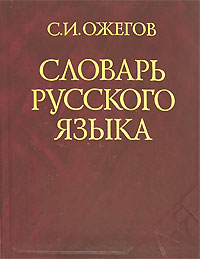 © Ундруль Н.О.
20
WORLD OF WORDS
Name the European language which doesn’t have the words  YES /NO:

Dutch
Swedish
Bulgarian
Scottish Gaelic
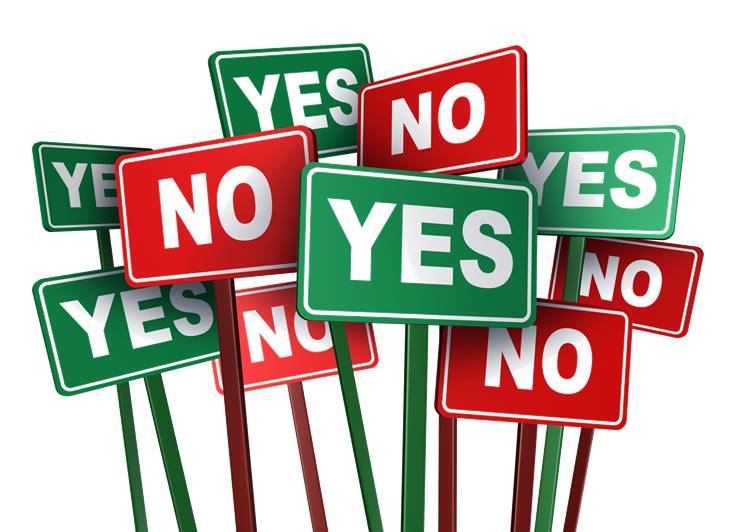 © Ундруль Н.О.
20
WORLD OF WORDS
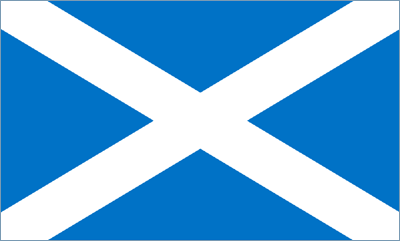 Scottish Gaelic
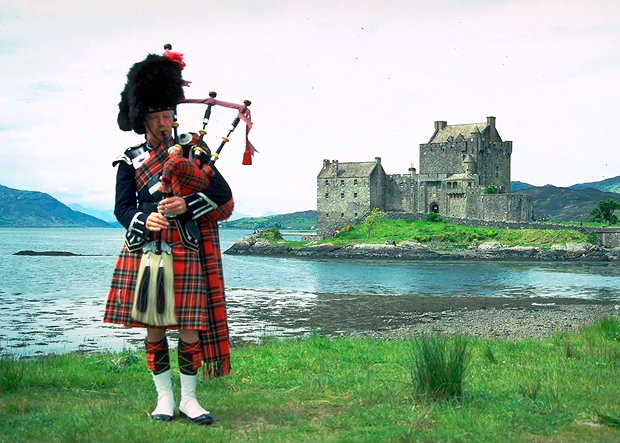 © Ундруль Н.О.
30
WORLD OF WORDS
What does the English idiom “to have green fingers” mean?

To wear green gloves
To be very good at gardening   
To be very interested in the environment
To be ill
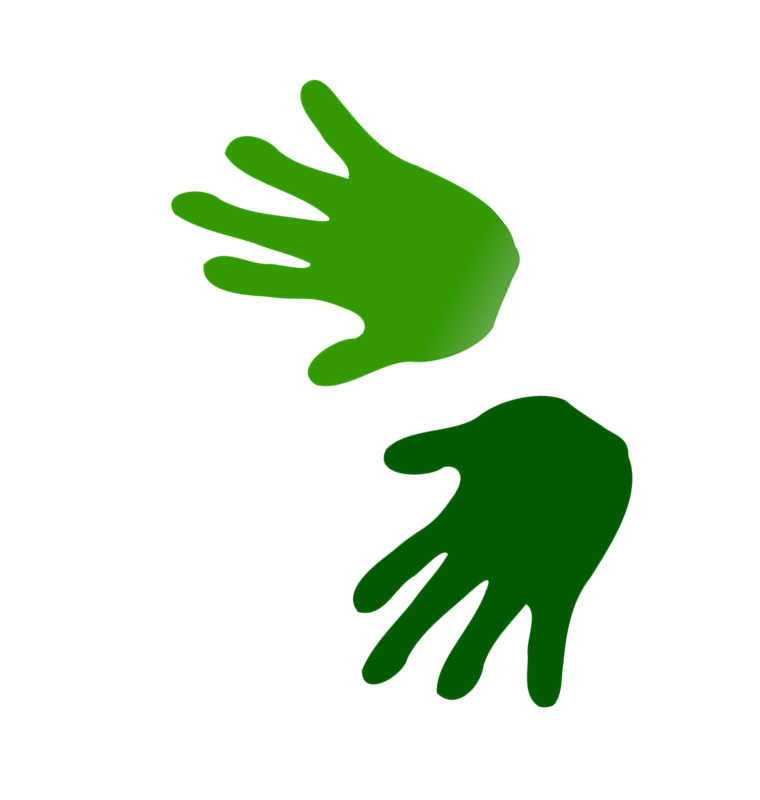 © Ундруль Н.О.
30
WORLD OF WORDS
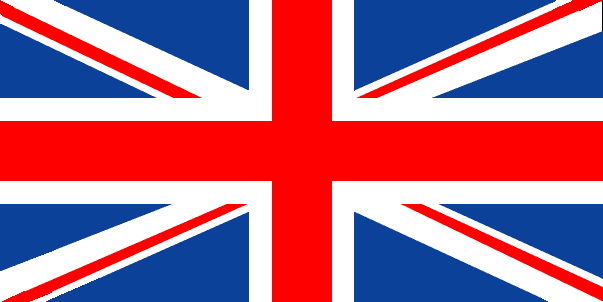 To be very good at gardening
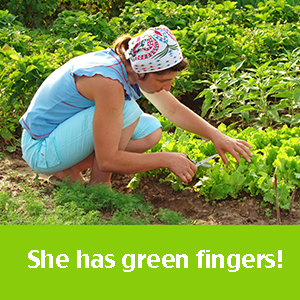 © Ундруль Н.О.
40
WORLD OF WORDS
Name the Russian equivalent to the Polish proverb:
    Robota nie zając, w las nie ucieknie.
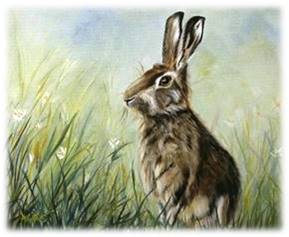 © Ундруль Н.О.
40
WORLD OF WORDS
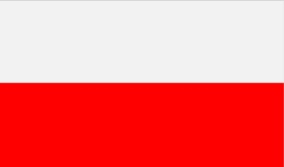 Robota nie zając, w las nie ucieknie
Работа – не волк, в лес не убежит
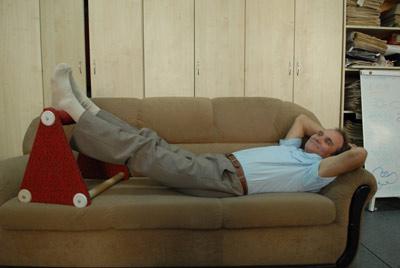 © Ундруль Н.О.
50
WORLD OF WORDS
What do the words “Чумацький шлях”  in the Ukrainian language mean:

Млечный путь  
Очаровательная шляпа
Весёлое путешествие
Бубонная чума
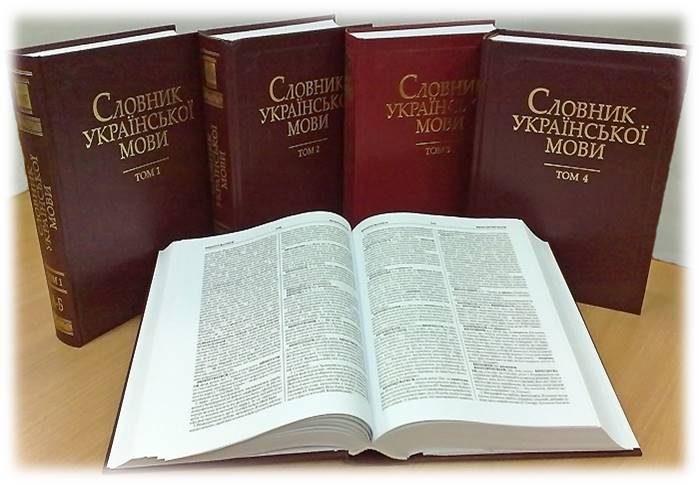 © Ундруль Н.О.
50
WORLD OF WORDS
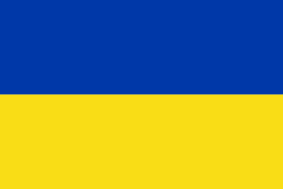 Чумацький шлях – Млечный путь
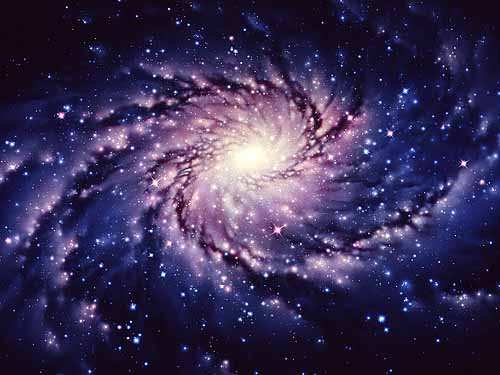 © Ундруль Н.О.
RECOURSES
1. Ундруль Н.О. Статья: http://festival.1september.ru/articles/644558
2. http://en.wikipedia.org/wiki/Russian_language 
3. http://yandex.ru/images/search
4. http://www.123greetings.com/world_languages/
5. https://lingos.co/blog/russian-10-reasons-may-want-learn-russian/